KID’S HUMAN RIGHTS
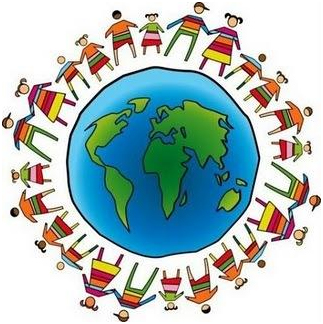 A child is any person under the age of 18.
  All children have all these rights, no matter who they are, where they live, what language they speak, what their religion is, what they think, what they look like, if they are a boy or girl, if they have a disability, if they are rich or poor, and no matter who their parents or families are or what their parents or families believe or do. No child should be treated unfairly for any reason.                                                         
    When adults make decisions, they should think about how their decisions will affect children. All adults should do what is best for children. 
Governments should make sure children are protected and looked after by their parents, or by other people when this is needed. Governments should make sure that people and places responsible for looking after children are doing a good job.                        
   Governments must do all they can to make sure that every child in their countries can enjoy all the rights in this Convention.                                                                                                                                                                                   Governments should let families and communities guide their children so that, as they grow up, they learn to use their rights in the best way. The more children grow, the less guidance they will need.
Every child has the right to be alive.
Governments must make sure that children survive and develop in the best possible way.
Children have the right to their  own identity – an official record of who they are which includes their name  nationality and family  relations. No one should take this away from them, but if this happens  governments must help children to  quickly get their identity back.
Children should not be separated from their parents unless they are not being properly looked after– for example, if a parent hurts or does not take care of a child.
 Children whose parents don’t live together should stay in contact with both parents unless this might harm the child.
Children have the right to give their opinions freely on issues that affect them. Adults should listen and take children seriously.
Every child with a disability should enjoy the best possible life in society. Governments should remove all obstacles for children with disabilities to become independent and to participate actively in the community.
Children have the right to food, clothing and a safe place to live so they can develop in the best possible way. The government should help families and children who cannot afford this.
Governments should provide
      money or other support to                  help children from poor families.
Children have the right to the best health care possible, clean water to drink, healthy food and a clean and safe environment to live in. All adults and children should have information about how to stay
Every child has the right to an education. Primary education should be free. Secondary and higher education should be available to every child. Children should be encouraged to go to school to the highest level possible. Discipline in schoolsshould respect children’s rights and never use violence!!!
Children’s education should help them fullydevelop their personalities, talents and abilities. It should teach them to understand their own rights, and to respect other people’s rights, cultures and differences. It should help them to live peacefully and protect the environment.
Appreciate your time!













                                                                                                                                                                                                Nicolas Stamou
Γ’5